Guidelines/Dos and Don'ts
Timing – 10 minutes for presentation, 5 minutes for questions/discussion
	
	Keep It Short and Sharp!

Dos and Don'ts:
TELL a STORY – MOTIVATE the audience to READ your paper
AVOID copying the academic structure in your paper
Maintain eye contact with your audience - avoid having a lot of text that you have to read! ;) 
LESS is MORE  - less content, easier to remember main points!
Use more Illustrations, diagrams etc. 
Text: Use Bullet points 
Good practice to have additional slides for answering questions.

Upload your presentation slides to ECPPM Presentations before the conference. 


Remember to delete this slide before your presentation 
1
14TH EUROPEAN CONFERENCE ON PRODUCT AND PROCESS MODELLING
TRONDHEIM, NORWAY
14 to 16 SEP. 2022
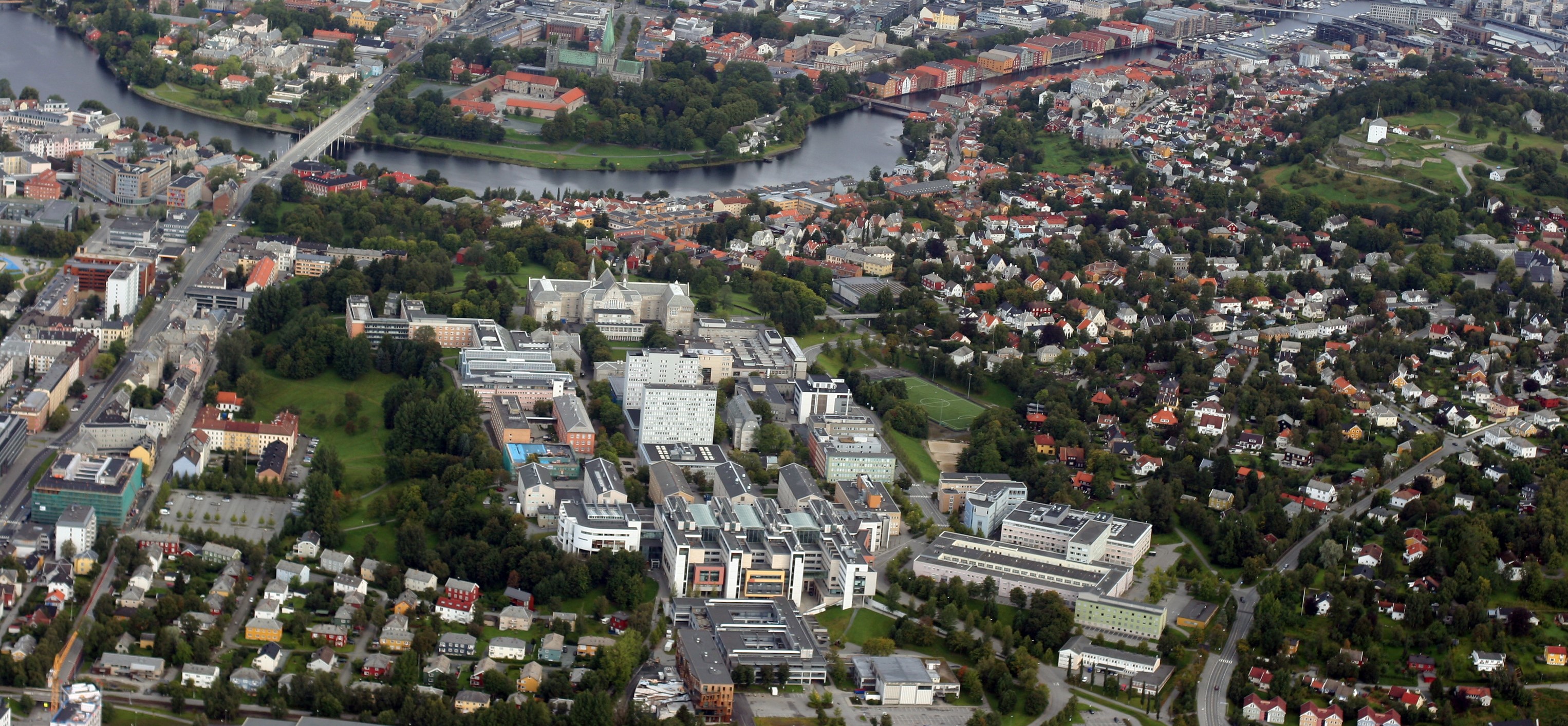 <TITLE OF YOUR PAPER>
<your photo>
<your LinkedIn QR code>
<Presenting Author>
<Affiliation>
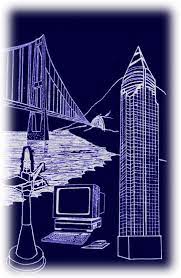 Presented at the 14th European Conference on Product and Process Modelling, Trondheim, Norway
WHO - The team – Who you are
Who was involved in the research? 
Is it part of Grant funded research? PhD project? Postdoc? 
Tell the audience about your team, supervisors, university/company +++
Multi-disciplinarity? Which disciplines were your co-authors from?
Presented at the 14th European Conference on Product and Process Modelling, Trondheim, Norway
3
WHY is this problem worth solving?
WHO does the problem affect? 
How big is the problem?
Give the audience a background of the problem – WHAT IS THE BIG PICTURE?
Consider using metaphors 
Pinpoint WHY 
What is the consequence of NOT solving this problem? 
Create a sense of urgency
Highlight the contributions to practice or theory if this problem is solved 
Who would BENEFIT?
Presented at the 14th European Conference on Product and Process Modelling, Trondheim, Norway
4
HOW did you develop a solution or study the problem?
Your methodology 
How you developed the research
Validation 
Limitations the audience should consider when considering your results/findings/concept/contribution
Presented at the 14th European Conference on Product and Process Modelling, Trondheim, Norway
5
WHAT did you find?
Main Results/Key Findings
Figures/diagrams/GIFs
Presented at the 14th European Conference on Product and Process Modelling, Trondheim, Norway
6
SO WHAT does this really mean?
IMPACT – Contribution to theory/research/industry
Discussion – what did your results mean? 
OR
What does the contribution you developed really do? 

Connect the contribution back to the bigger picture
Presented at the 14th European Conference on Product and Process Modelling, Trondheim, Norway
7
YOUR LEGACY - Conclusion
Leave the audience with something they should remember
How is this research going to further develop? 
Are you looking for people to collaborate with? What skill sets are you looking for?
Presented at the 14th European Conference on Product and Process Modelling, Trondheim, Norway
8
Thank you – any questions?
<TITLE OF YOUR PAPER>
<your photo>
<your LinkedIn QR code>
<Presenting Author>
				<Affiliation>
Presented at the 14th European Conference on Product and Process Modelling, Trondheim, Norway
9